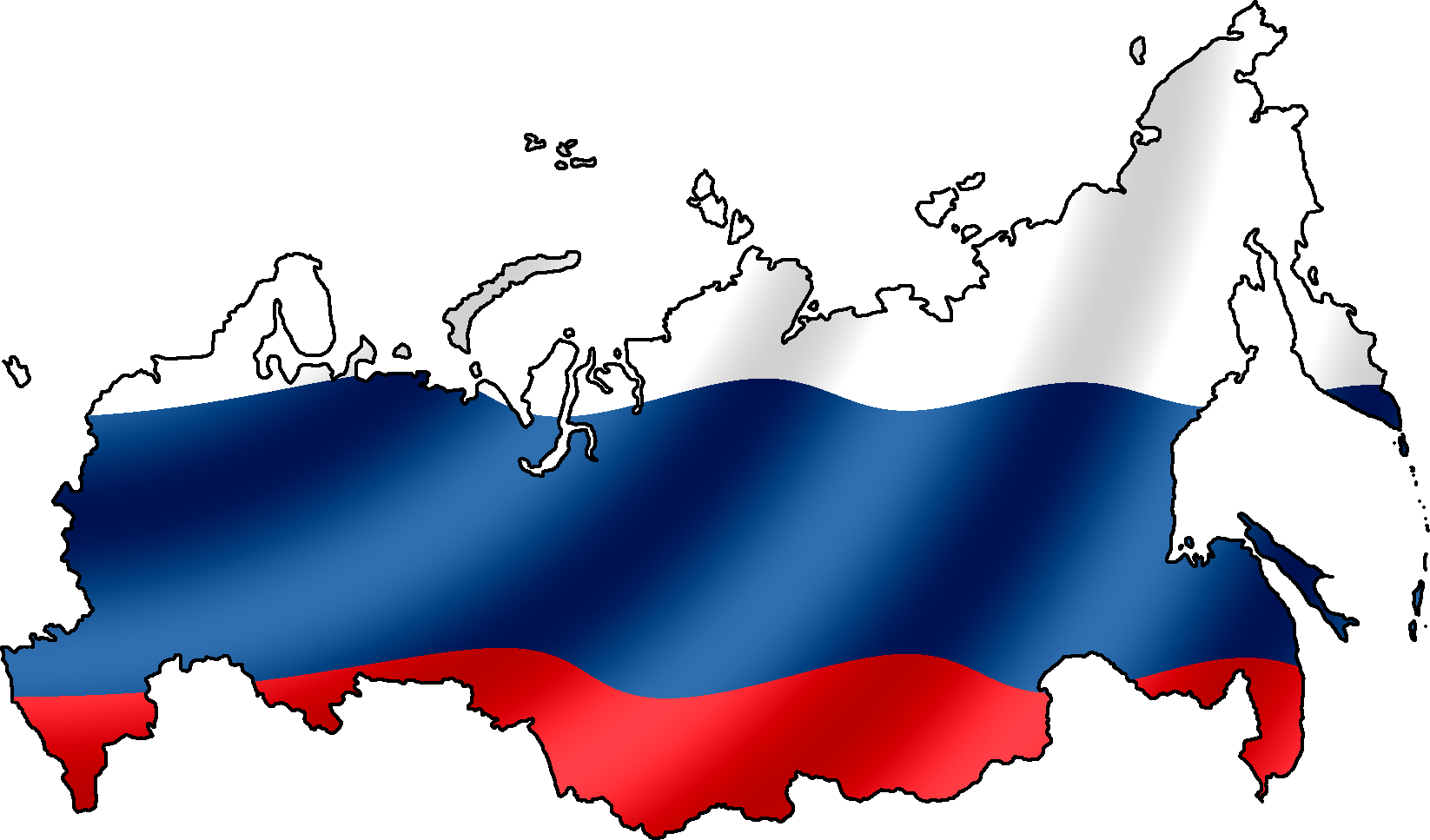 Р  О  С  С  И  Я
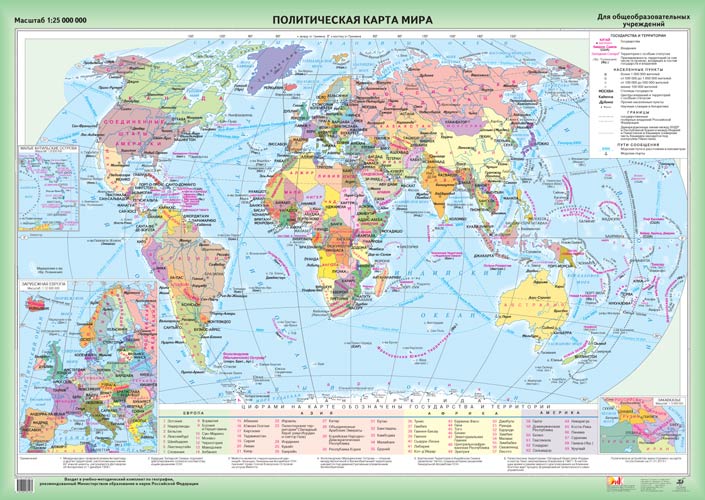 РОССИЯ
По данным текущего учета, население России на начало 2011 года насчитывало около 142 миллионов человек
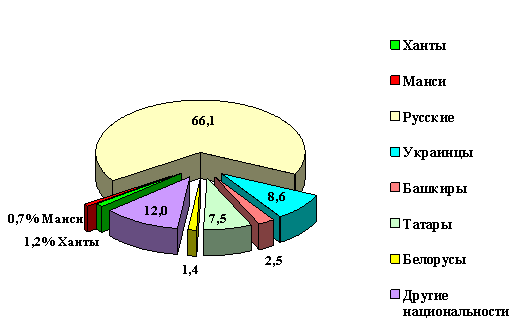 Столица России
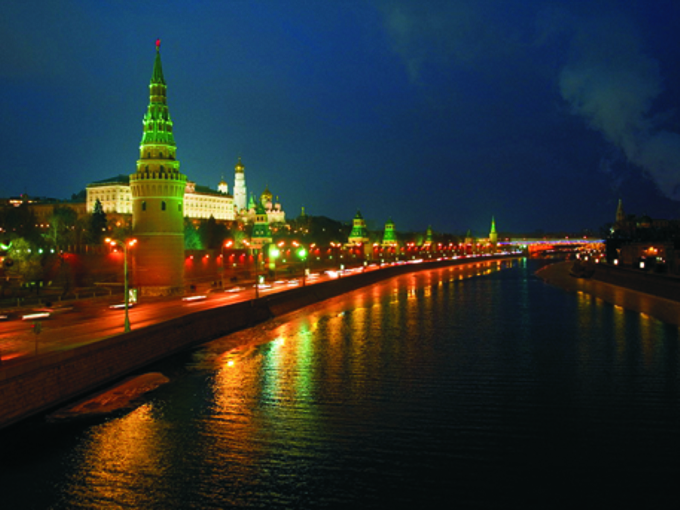 М     О     С     К     В     А
Президент Российской Федерации
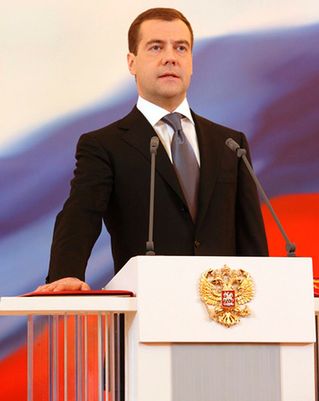 Дмитрий Анатольевич Медведев
Семь чудес России
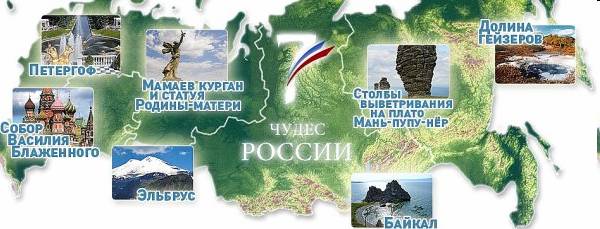 Озеро Байкал
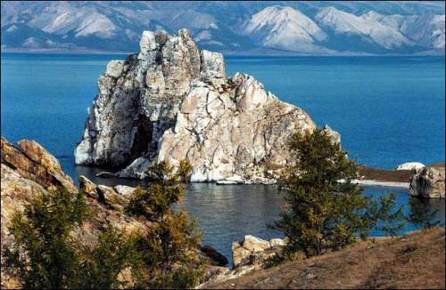 Дворцовый ансамбль в Петергофе(Санкт-Петербург)
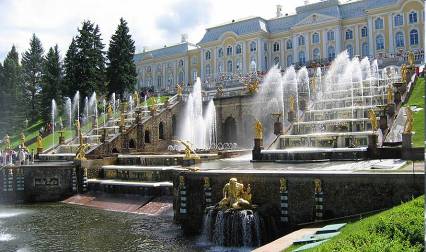 Долина гейзеров на Камчатке
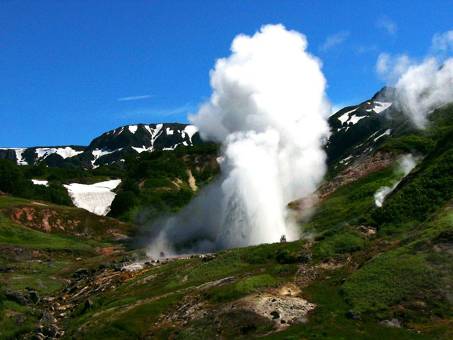 Столбы выветривания в Коми
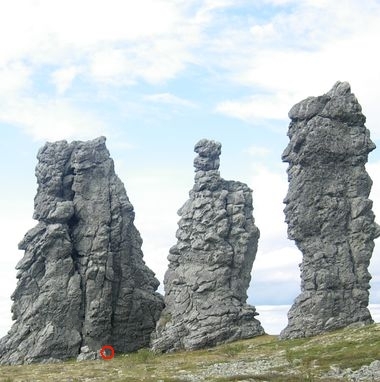 Собор Василия Блаженного в Москве
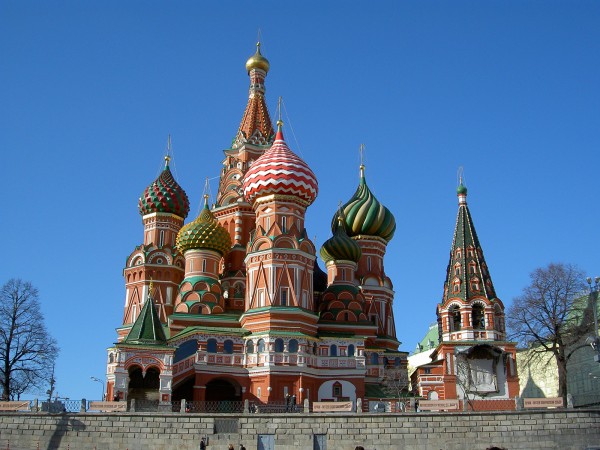 Мамаев Курган и Родина-мать
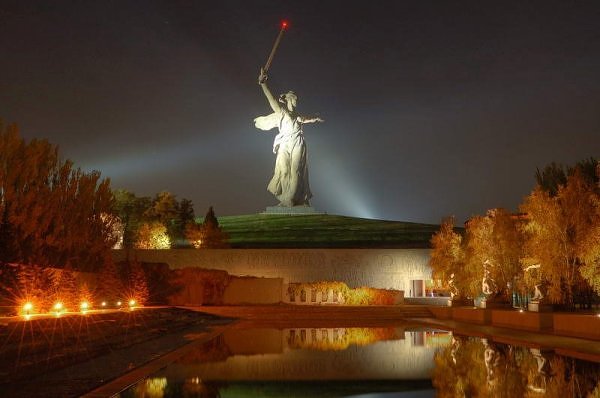 Гора Эльбрус
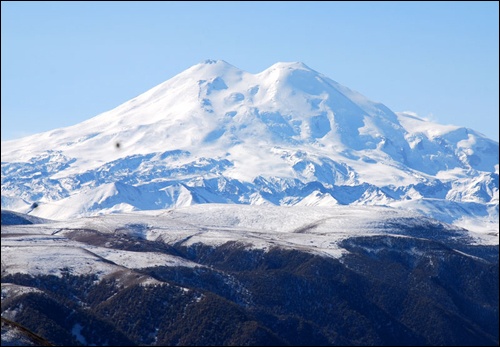 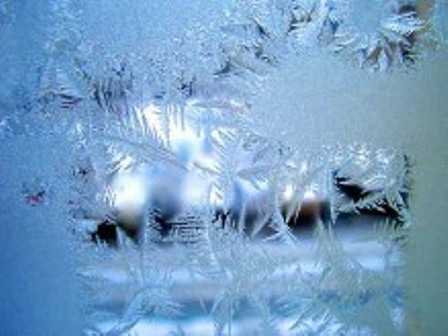 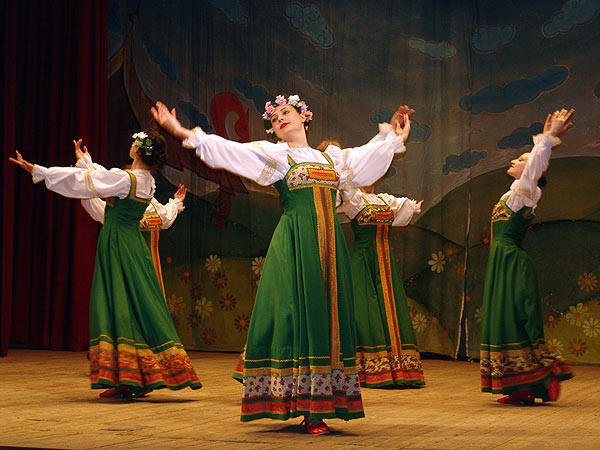 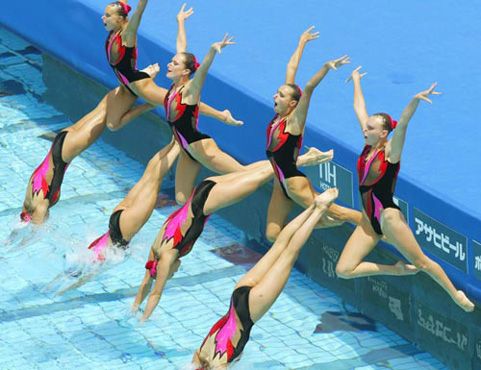 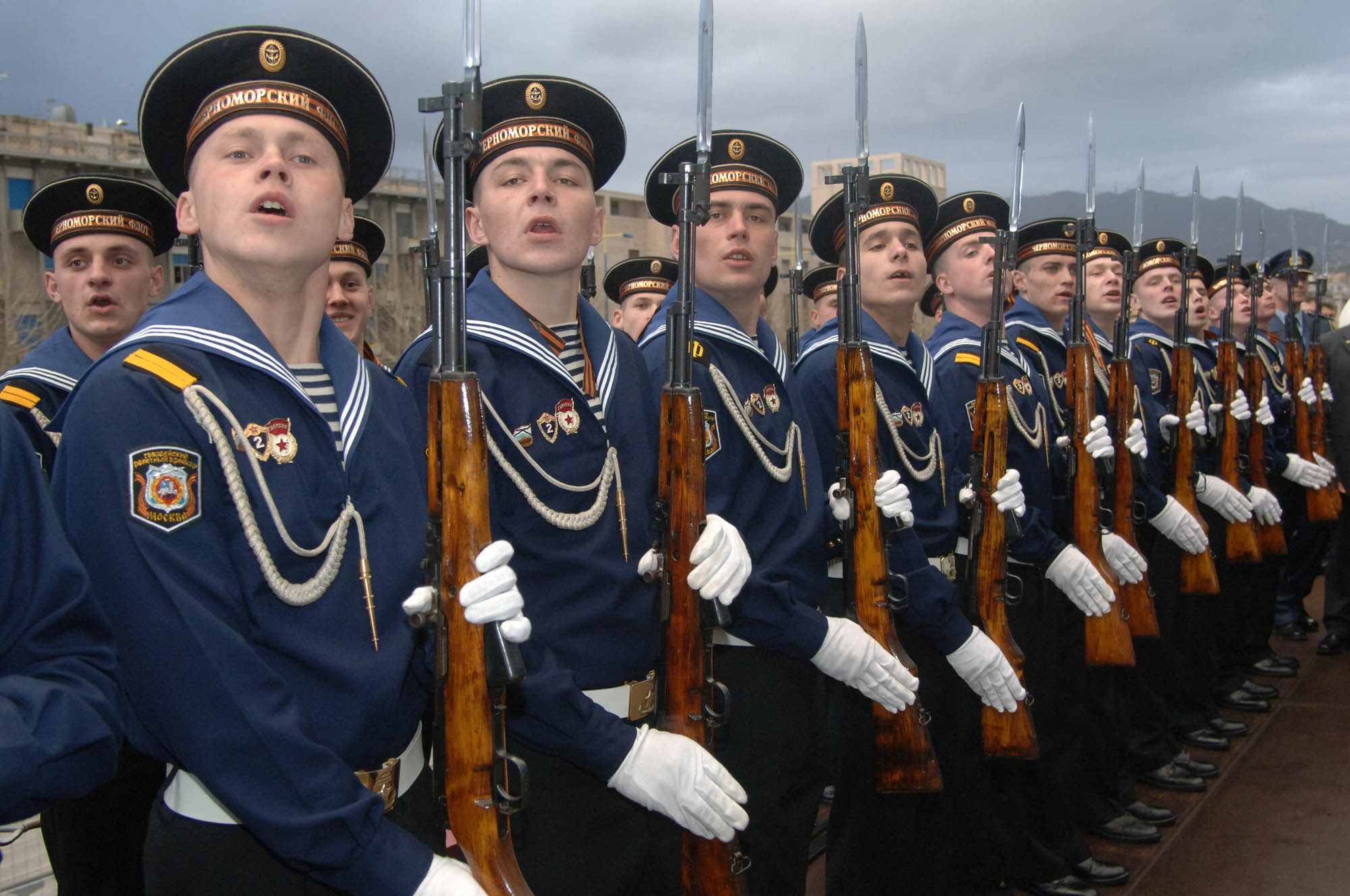 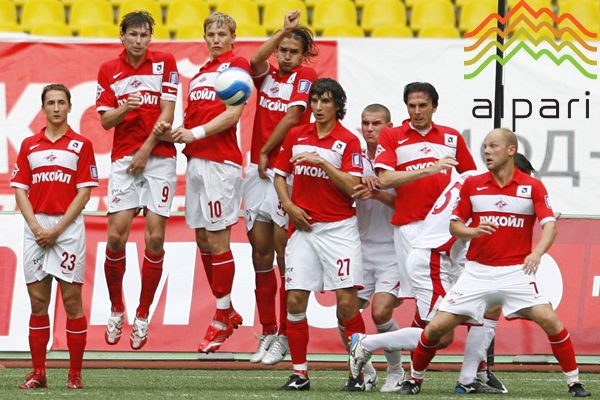 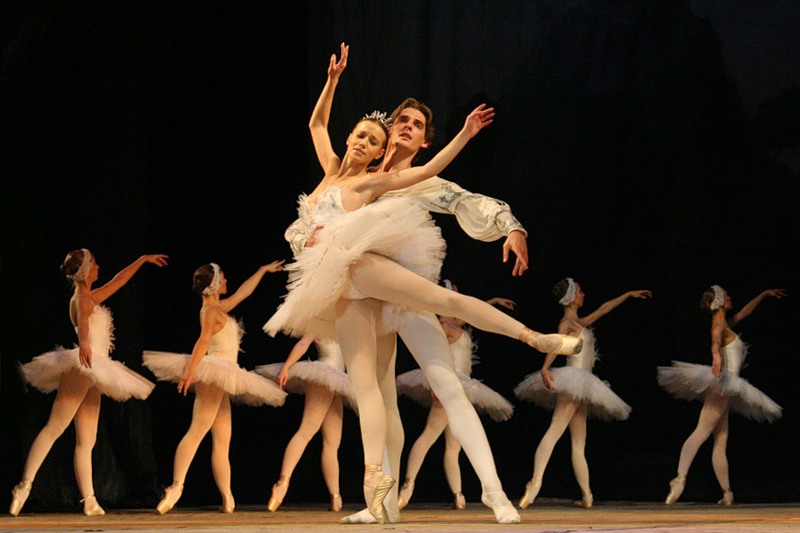 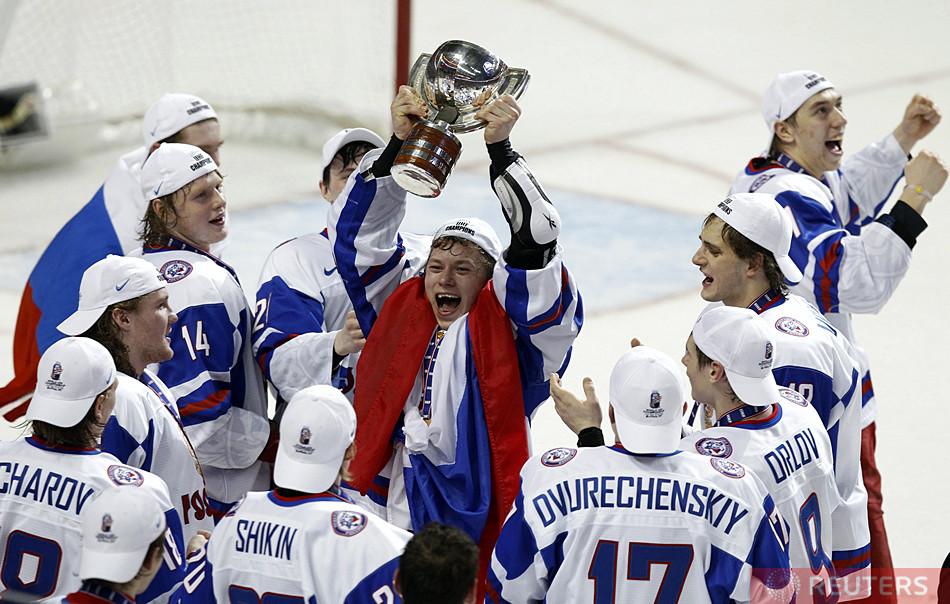 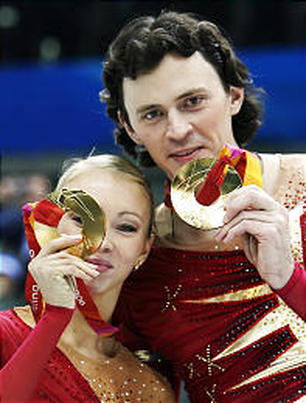 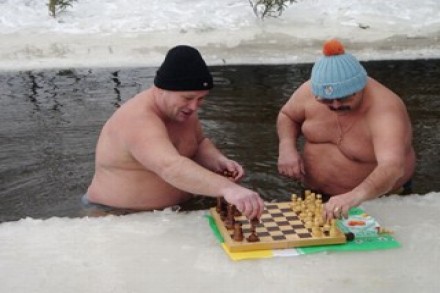 С чем ассоциируется Россия у иностранцев
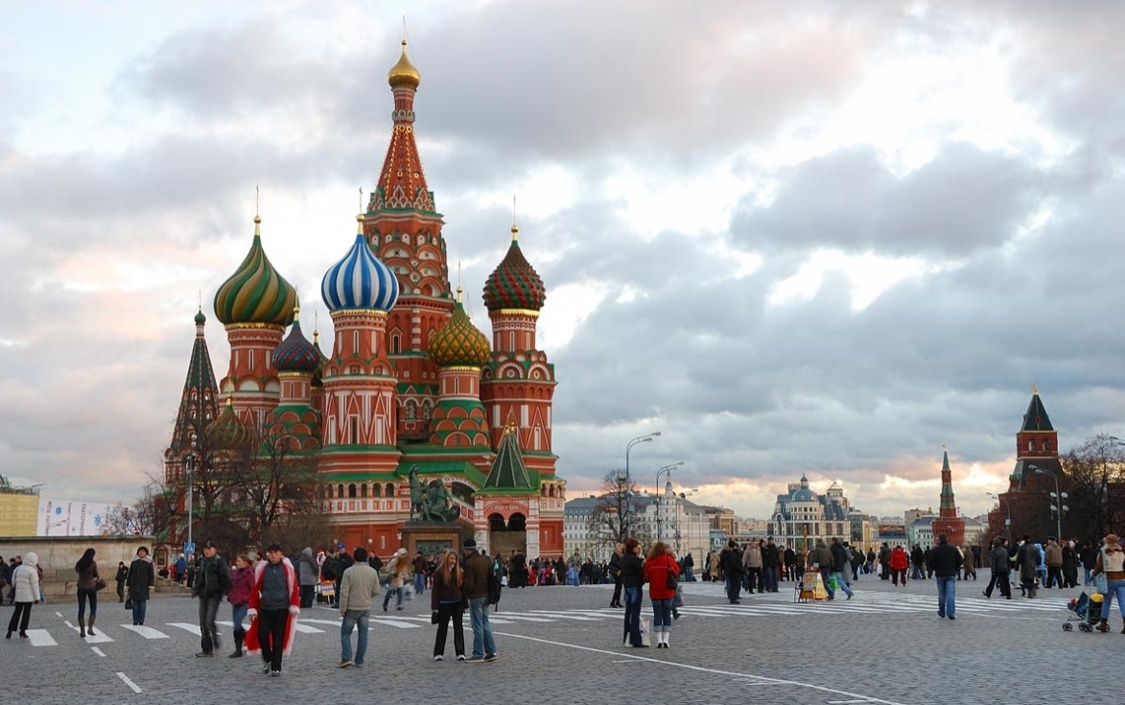 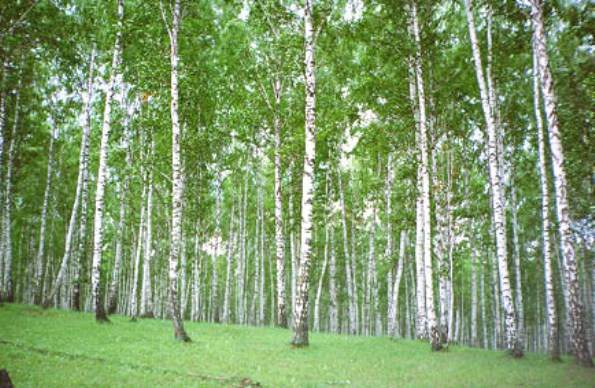 Красная площадь
Русские березки
С чем ассоциируется Россия у иностранцев
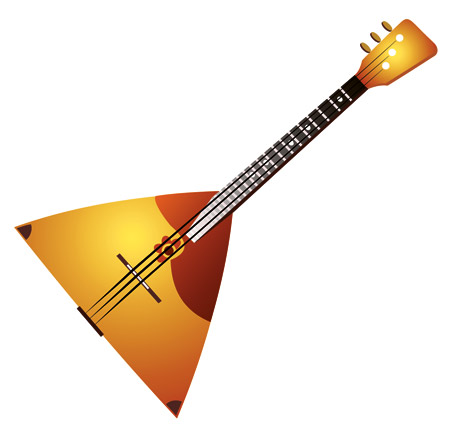 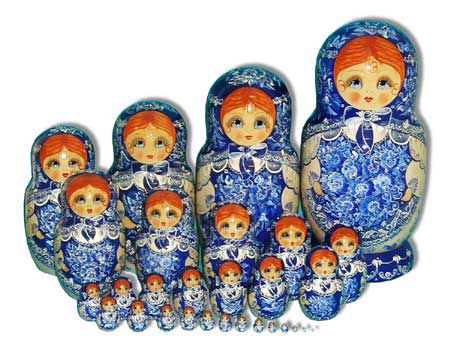 Балалайка
Матрешки
С чем ассоциируется Россия у иностранцев
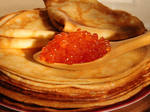 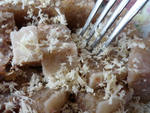 Блины с икрой
Холодец с хреном
С чем ассоциируется Россия у иностранцев
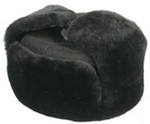 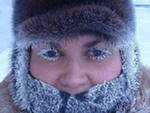 Холод
Шапка ушанка
С чем ассоциируется Россия у иностранцев
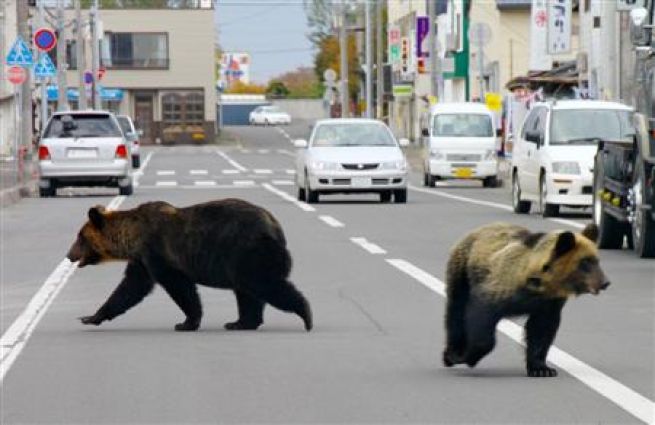 Ими гордится Россия
ВЕЛИКИЕ БИОЛОГИ
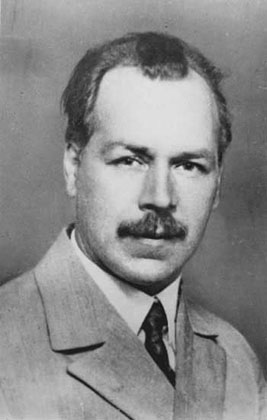 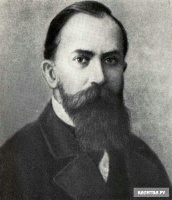 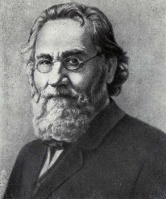 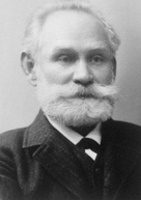 Вавилов Николай Иванович
Ковалевский Александр Онуфриевич
Павлов Иван Петрович
Мечников 
Илья Ильич
Ими гордится Россия
ВЕЛИКИЕ ГЕОГРАФЫ
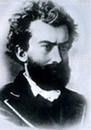 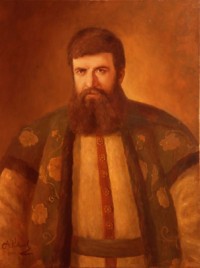 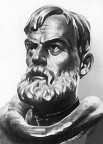 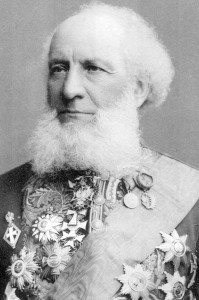 Миклухо-Маклай Николай Николаевич
Семенов-Тян-Шанский Петр Петрович
Атласов Владимир Васильевич
Дежнев Семен Иванович
Ими гордится Россия
ВЕЛИКИЕ ХИМИКИ
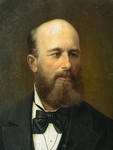 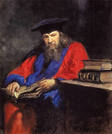 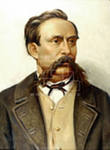 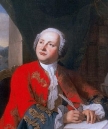 Ломоносов Михаил Васильевич первый русский учёный-естествоиспытатель мирового значения
Бутлеров Александр Михайлович
Менделеев Дмитрий Иванович
Зинин Николай Николаевич
САМЫЕ… САМЫЕ… САМЫЕ…
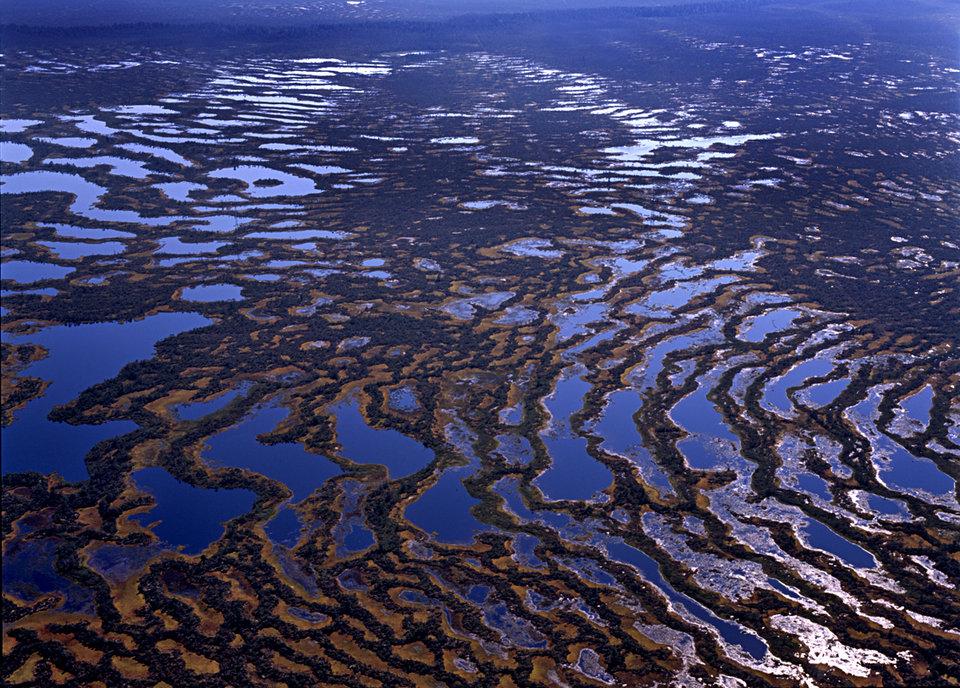 Самое большое болото на земном шаре находится в России, оно раскинулось на площади 53 тысячи квадратных километров на территории Новосибирской, Томской и Омской областей, между крупными сибирскими реками Обью и Иртышом. Большое Васюганское болото возникло около 10 тысяч лет назад.
САМЫЕ… САМЫЕ… САМЫЕ…
Самое соленое озеро - Баскунчак является крупнейшим месторождением самосадочной соли. Оно расположено в Ахтубинском районе Астраханской области - в северной части Прикаспийской низменности на полупустынной полосе левобережья реки Волги, примерно в 55 км от ее русла.
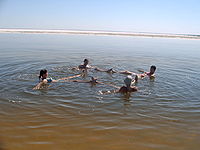 САМЫЕ… САМЫЕ… САМЫЕ…
Хвощ зимующий, растущий в средней полосе России, обладает чрезвычайной жёсткостью. В стенках его наружных клеток накапливается кремнезём, и его зелёным стеблем можно поцарапать стальную поверхность.
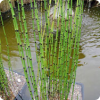 САМЫЕ… САМЫЕ… САМЫЕ…
В Воронежской области протекают две реки с именем Девица, обе впадают в Дон, и обе имеют притоком реки с именем Россошка.
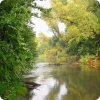